ОБЗОР ОСНОВНЫХ ЭЛЕМЕНТОВ    ПРОЦЕДУРЫ  ОЦЕНКИ    ВОЗДЕЙСТВИЯ НАМЕЧАЕМОЙ ДЕЯТЕЛЬНОСТИ НА    ОКРУЖАЮЩУЮ СРЕДУ    (ОВОС)  и Экологической экспертизы
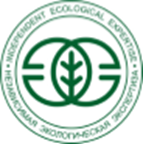 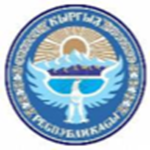 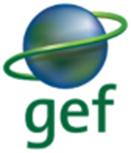 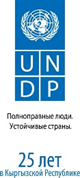 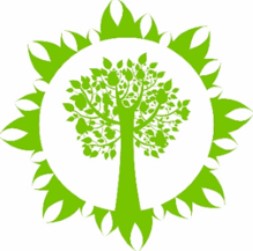 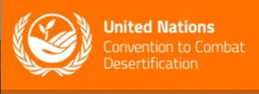 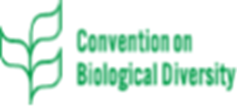 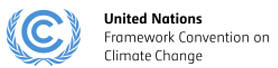 Основные ПОНЯТИЯ (из Закона КР «Об экологической экспертизе», ст. 1)
Оценки воздействия на окружающую среду (ОВОС)-процесс выявления, анализа, оценки и учета в проектных решениях предполагаемого воздействия намечаемой деятельности и вызываемых им (воздействием) изменений в окружающей среде 
Экологическая экспертиза - определение уровня экологического риска и опасности намечаемых решений, реализация которых прямо или косвенно окажет влияние на состояние окружающей среды и природных ресурсов.
НПА регулирующие порядок проведения ОВОС и экологическую экспертизу
ЗАКОН КР от 16 июня 1999 года N 54 "Об экологической экспертизе" 
ЗАКОН КР от 8 мая 2009 года N 151 "Общий технический регламент по обеспечению экологической безопасности в Кыргызской Республике"
ПОЛОЖЕНИЕ о порядке проведения государственной экологической экспертизы в Кыргызской Республике (утверждено постановлением Правительства КР от 7 мая 2014 года N 248)
ПОЛОЖЕНИЕ о порядке проведения оценки воздействия на окружающую среду в Кыргызской Республике (утверждено постановлением Правительства КР от 13 февраля 2015 года N 60)
ОЦЕНКА ВОЗДЕЙСТВИЯ НА ОКРУЖАЮЩУЮ СРЕДУ (ОВОС)
ОВОС проводится для видов деятельности, подлежащих обязательной экологической экспертизе в соответствии с Законом Кыргызской Республики "Общий технический регламент по обеспечению экологической безопасности в Кыргызской Республике", перечень которых приведен в приложении 1.
Результатами оценки воздействия являются:
- основные выводы о характере и масштабах воздействия на окружающую среду альтернативных вариантов размещения и/или реализации намечаемой деятельности;
- описание экологических и связанных с ними социально-экономических и иных последствий реализации намечаемой деятельности и оценка их значимости;
- описание мер по предотвращению, минимизации или компенсации возможного значительного вредного воздействия намечаемой деятельности на окружающую среду и улучшению социально-экономических условий;
- обоснование выбора приоритетного места размещения объекта, наилучших доступных технических и других решений намечаемой деятельности, а также отказа от ее реализации.
ОЦЕНКА ВОЗДЕЙСТВИЯ НА ОКРУЖАЮЩУЮ СРЕДУ (ОВОС)
Наличие оценки  воздействия  на  окружающую  среду в составе всех видов и стадий разработки проектной документации является обязательным и  служит  основой  для  принятия  решения  специально  уполномоченным государственным органом по экологической экспертизе
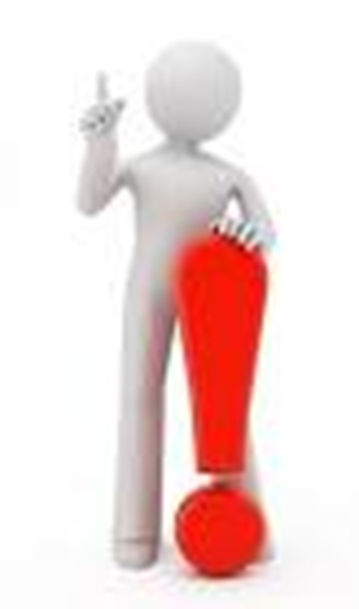 Стадии проведения ОВОС
Документация по ОВОС
реквизиты инициатора проекта и исполнителя работ по ОВОС;
описание намечаемой деятельности, обоснование необходимости организации намечаемой деятельности;
оценку воздействия намечаемой деятельности на окружающую среду, выполненную в рамках одной из стадий ОВОС;
материалы по информированию общественности и учету общественного мнения, оформленные протоколами и содержащие выводы по результатам общественного обсуждения экологических аспектов намечаемой деятельности;
основные выводы по результатам проведения ОВОС;
Заявление о воздействии на окружающую среду (ЗВОС);
Заявление об экологических последствиях (ЗЭП);
приложения к документации по ОВОС (карты, схемы, диаграммы, перечень использованных материалов, результаты проведенных исследований, перечень организаций и лиц, проводивших исследования, и др.);
перечень нормативных правовых актов, нормативно-технических и инструктивно-методических документов, регламентирующих правовые отношения в области природопользования и охраны окружающей среды, использованных при проведении ОВОС.
Документация по ОВОС утверждается инициатором проекта и в составе проектной документации представляется на государственную экологическую экспертизу
Объекты государственной экологической экспертизы
проекты нормативных правовых актов, нормативно-технических, инструктивно-методических и иных документов, регламентирующих хозяйственную и иную деятельность;
материалы, предшествующие разработке проектов развития и размещения производительных сил на территории Кыргызской Республики;
технико-экономические обоснования и проекты строительства, реконструкции, расширения, технического перевооружения, консервации и ликвидации объектов, другие проекты, независимо от их сметной стоимости, ведомственной принадлежности и форм собственности, реализация которых может оказать воздействие на окружающую среду;
технико-экономические обоснования и проекты хозяйственной деятельности сопредельных государств, для осуществления которой необходимо использование общих с сопредельными государствами природных объектов (ресурсов);
проекты международных договоров, контрактов и соглашений, связанных с природопользованием;
 техническая документация на новую технику, технологию, на материалы, вещества, сертифицируемые товары и услуги, в том числе закупаемые за рубежом;
материалы комплексного экологического обследования участков территорий, обосновывающие придание этим территориям правового статуса особо охраняемых природных территорий, зон экологического бедствия или зон чрезвычайной экологической ситуации, а также программы реабилитации этих территорий;
материалы, обосновывающие выдачу лицензий, разрешений и сертификатов на осуществление деятельности, способной оказать воздействие на окружающую среду, включая ввоз, вывоз продукции и природных ресурсов;
материалы, характеризующие экологическое состояние отдельных регионов, мест и объектов;
договоры, контракты, соглашения, касающиеся изменения форм собственности предприятий, оказывающих негативное воздействие на окружающую среду;
другие виды документации, обосновывающей хозяйственную и иную деятельность.
Организация деятельности государственной экологической экспертизы
Процедура государственной экологической экспертизы
1) регистрацию заявления (сопроводительного письма) о направлении проектной документации на государственную экологическую экспертизу в специальном журнале структурного подразделения по экологической экспертизе;
2) предварительную стадию экспертизы, предусматривающую проверку комплектности представленных материалов;
3) основную стадию экспертизы, предусматривающую определение необходимого уровня проведения экспертизы, аналитическую обработку материалов, выявление степени экологической опасности намечаемой деятельности, достаточности и достоверности обоснований реализации объекта экспертизы;
4) заключительную стадию экспертизы, включающую обобщение отдельных экспертных оценок и результатов экспертизы, подготовку экспертного заключения с выводами о согласовании материалов или их отклонении.
Сроки проведения ГЭЭ
Начало срока проведения ГЭЭ устанавливается с момента передачи всей необходимой документации, прошедшей стадию предварительной экспертизы, срок которой не должен превышать двух недель.
Срок проведения ГЭЭ определяется в зависимости от сложности объекта экспертизы и не должен превышать трех месяцев. 
При рассмотрении документации по ОВОС объектов деятельности с возможным значительным вредным трансграничным воздействием, в необходимых случаях, допускается обоснованное продление сроков по договоренности заинтересованных сторон.
Спасибо за внимание!
www.eco-expertise.org